Bol- en knolgewassen
Klas 3
Anemone coronaria cultivars
BL. 3-4, 7-9
Anemoon
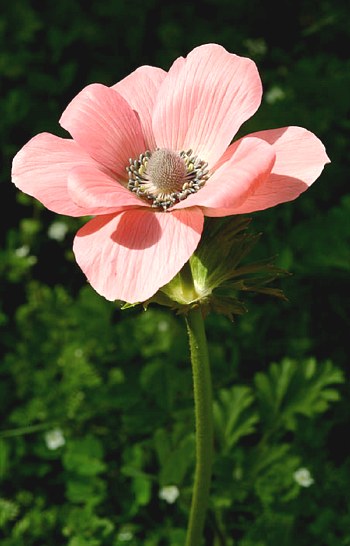 Pl. 10-11, 3-4
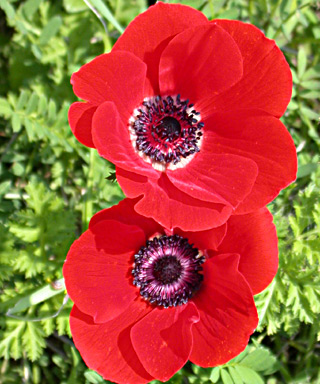 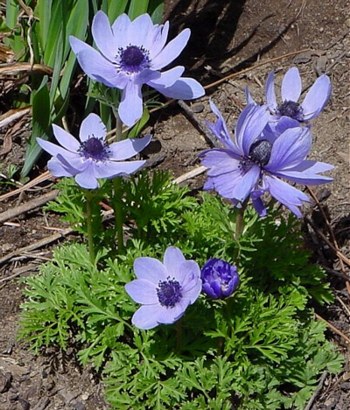 Het is een kruidachtige, meerjarige plant die tot 20-40 cm (zelden tot 60 cm) hoog wordt. Er is een rozet van enkele grondbladeren. Elk blad is in drieën gedeeld en diep gelobd. De bloemen groeien aan een enkele stengel met een krans van kleine bladeren juist onder de bloem. De bloem is 3-8 cm breed en heeft vijf tot acht rode, witte, roze, paarse of blauwe kroonbladachtige kelkbladen. Rood komt het meest voor.
Dahlia cultivars
Bl. 8 - 10
Dahlia
Pl. 4-5
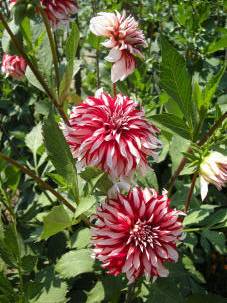 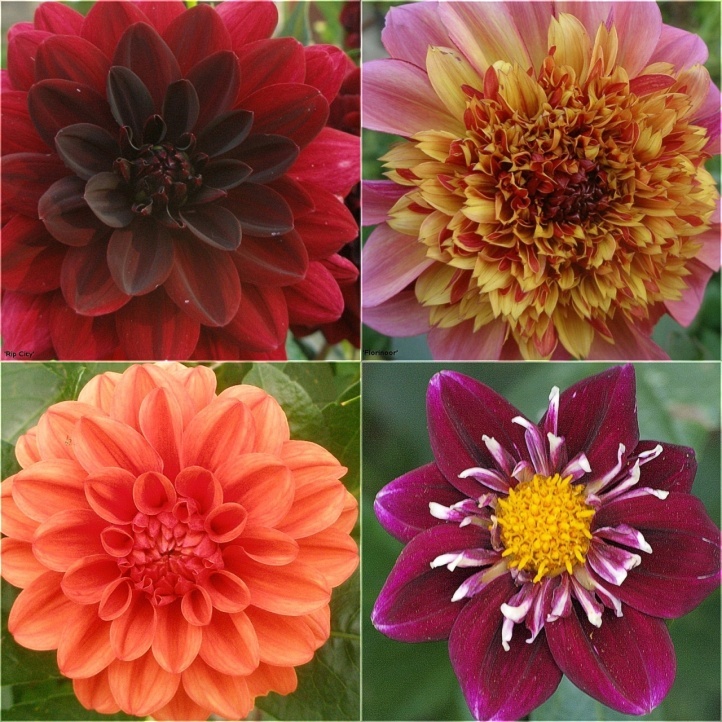 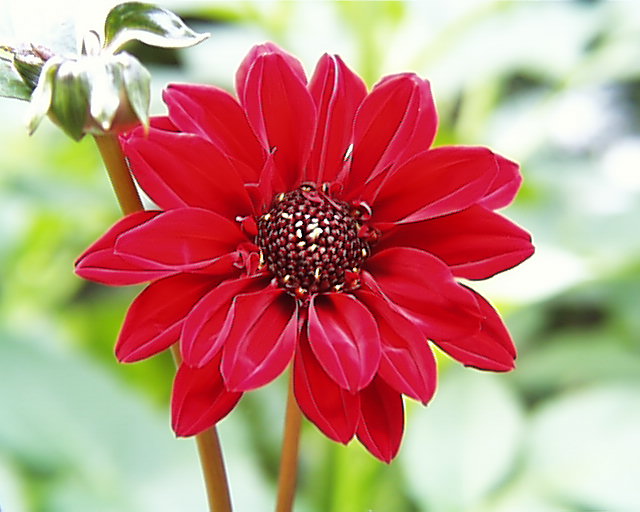 Grondsoort: vruchtbaar en humusrijkBodem: luchtig en doorlaatbaarVocht: licht vochtig, nooit droog, vooral niet in pottenBodem voorbewerken met compost en humusrijke potgrond.Standplaats: zonnig, veel lichtHalfschaduw kan maar  levert mindere kwaliteit planten (slapper) en minder bloemen.Bloeiperiode: juli tot novemberRegelmatig bijmesten met vloeibare (bloei) mestOude bloemen altijd verwijderen (deadheading) om langdurige bloei te bevorderenUitstekend geschikt als snijbloem, plant zal gewoon doorbloeienBij teelt in potten vaak extra voeding geven, bij voorkeur vloeibaar.Dahlia’s worden vaak in moestuinen gekweekt als snijbloem en om de boel een beetje op te vrolijken.
Freesia cultivars
Bl. Gehele jaar
Freesia
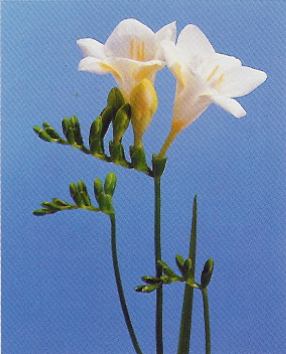 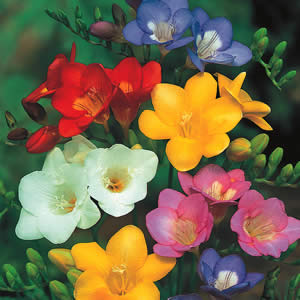 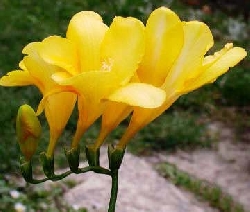 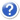 Gladiolus cultivars
Pl. 3-5
Gladiool
Bl. 5 - 10
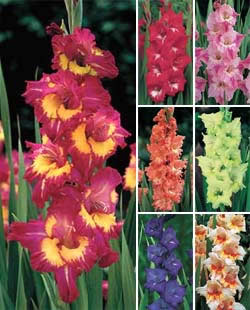 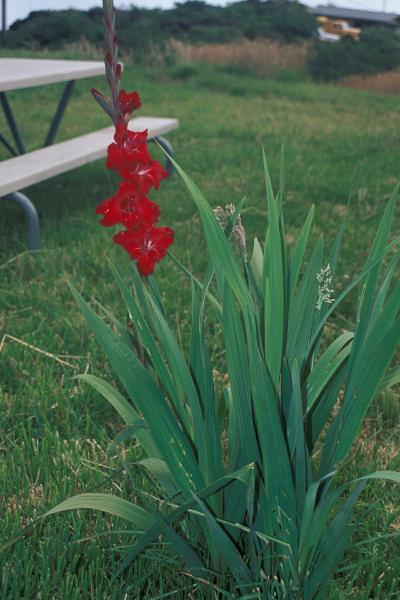 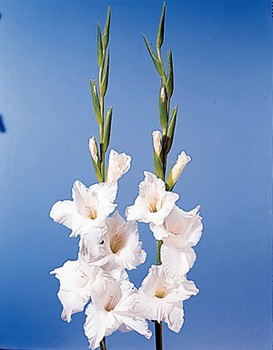 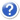 Hyacinthus orientalis cultivars
Pl. 10-11
Hyacint
Bl. 3-5
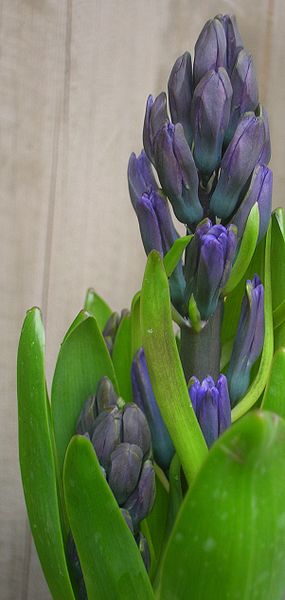 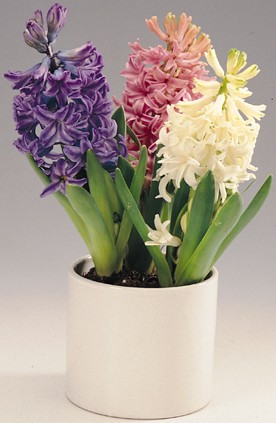 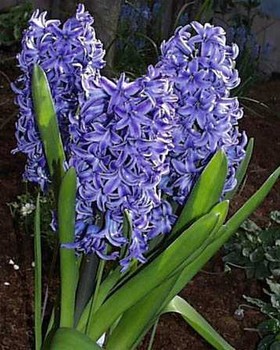 Grondsoort: matig voedselrijke tot voedselrijke, humeuze grond.Grondsoort: zwak zuur tot neutraal (zand, leem, zavel en stenige plaatsen)Bodem: goede drainage, waterdoorlatend, matig droog en matig vochtiglicht: hoe meer zon hoe beter, lichte schaduw kan nog.Kleur: blauw, lila, paars, rood, roze, wit, geelHoogte: 20 tot 30cmPlantafstand: 8cmPlanttijd: juni-augustusBloeitijd: april-meiAls je veelvuldig en lang van mooie geurige bloemen wilt genieten verdient het aanbeveling jaarlijks nieuwe bollen te planten.
Iris Hollandica groep
Pl. 10-11
Hollandse Iris
Bl. 6-7
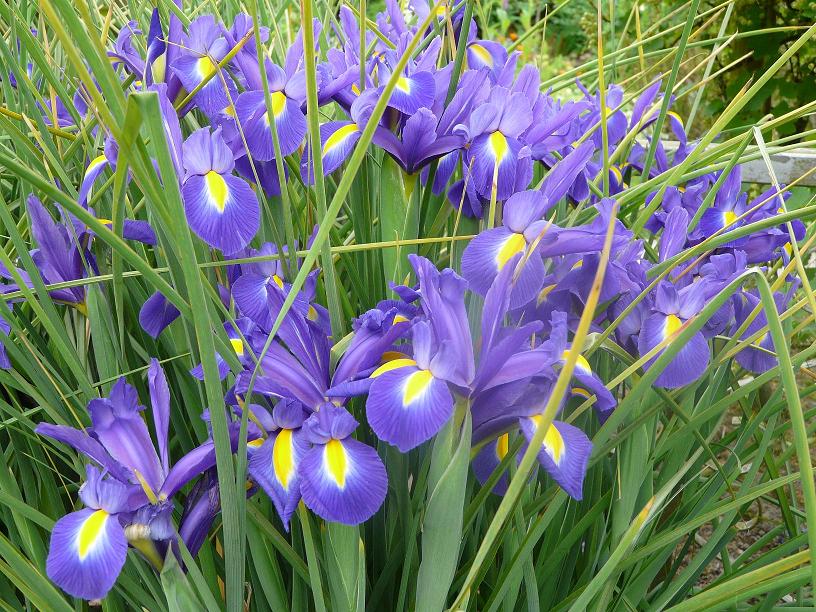 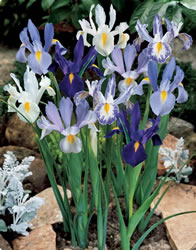 Grondsoort: elke grondsoort maar droogBodem: lichte humusrijke, goed gedraineerde grond.Licht en zon: volle zon, gedeeltelijke schaduwStandplaats: Toepassingen: in borders, rotstuinen en onder heesters en bomenBloeiperiode: Juni, juliHoogte: 15 tot 40 cmPlanttijd: September-novemberKleur: voornamelijk paars-blauw met gele accenten en geelBolgewas
Narcissus cultivars
Pl. 10-11
Narcis
Bl. 3-4
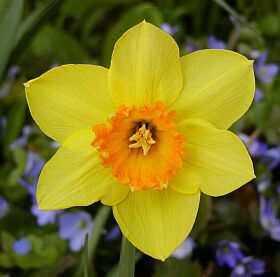 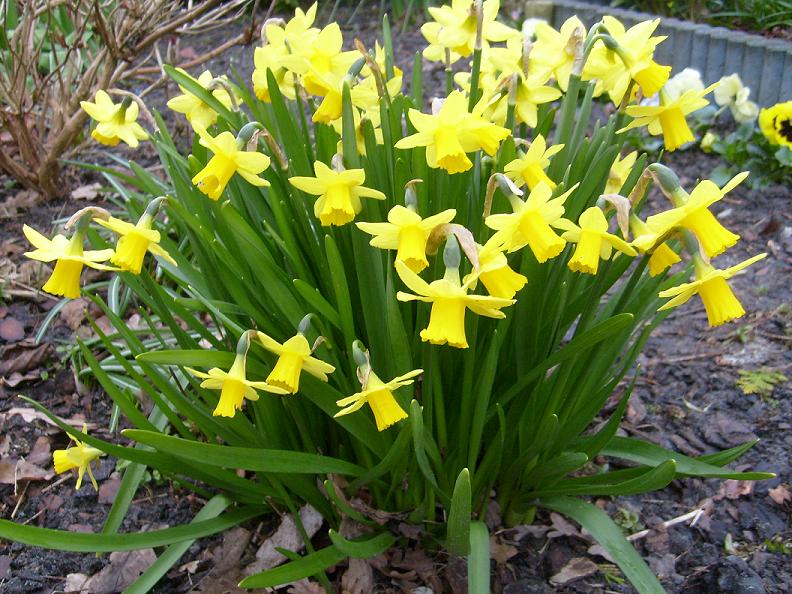 Standplaats: Voorkeur voor een zonnige plek tot halfschaduw.Grondsoort: losse humusrijke, vruchtbare grond, goed waterdoorlatend, bij voorkeur zandigBodem: doorlaatbaar, vochtig  maar nooit natKleur: wit, geel, oranjeHoogte: tot 40 cmBloeiperiode: vroege voorjaar (afhankelijk van de winterkou februari/maart)
Tulipa cultivars
Pl. 10-11
Tulp
Bl. 3-5
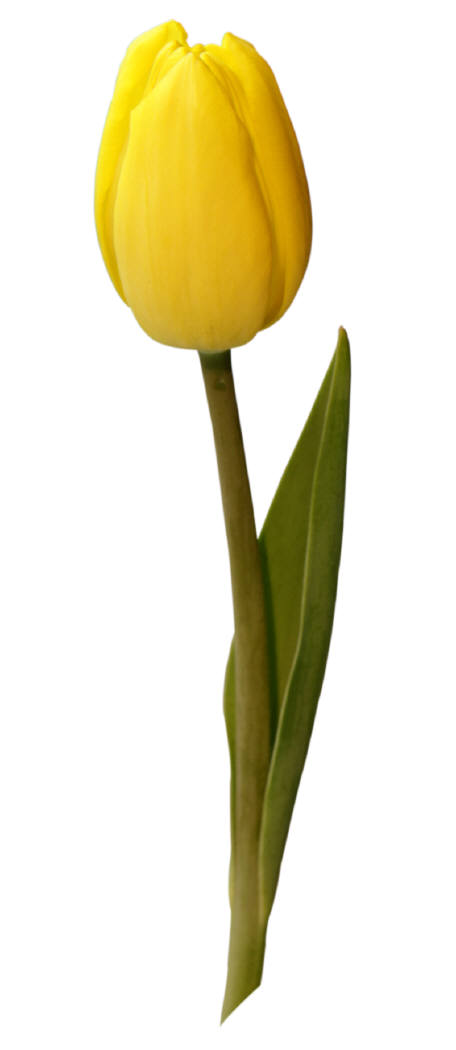 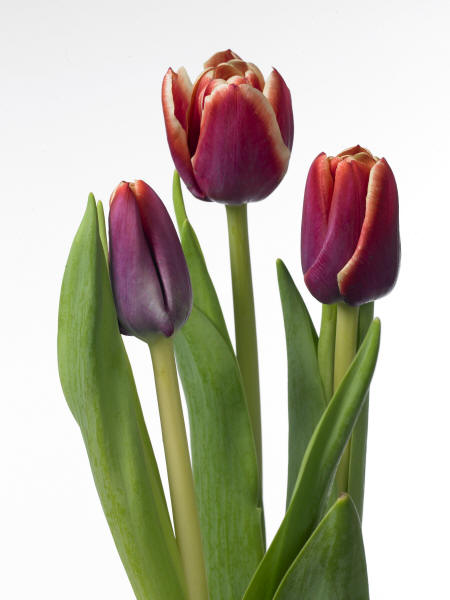 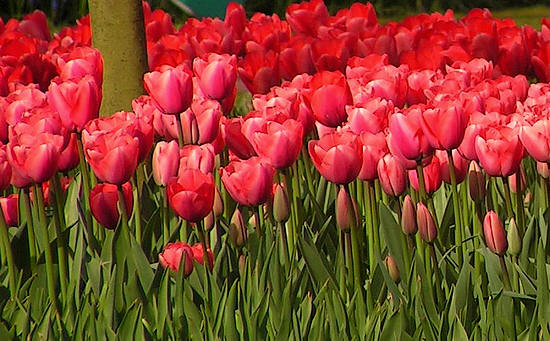 Grondsoort: Geestgrond is ideaal, zand gemengd met klei of humus.Zware klei of alleen zand is ongeschikt. Meng zand door de klei in een verhouding 3 delen zand / 1 deel klei. Meng door zandgrond humus (compost voldoet uitstekend) of klei en bladmulch.Bodem: vochtig, waterdoorlatend, humusrijk, zandig, niet te nat maar ook niet droog.Kleur: Tulpen zijn in alle kleuren verkrijgbaar.Planten: van september tot decemberHoogte: Je kunt hele kleine tulpen krijgen en ook enorme joekels.Hoogte: De tulpen in mijn tuin variëren van 15cm tot 60cm.Vocht: nooit te nat, licht vochtigWinterhardheid: beschermen tegen strenge vorst, zeker icm vocht.
Muscari botryoides
Pl. 10-11
Blauwe druifjes
Bl. 3-5
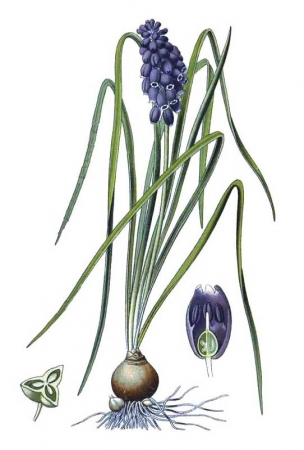 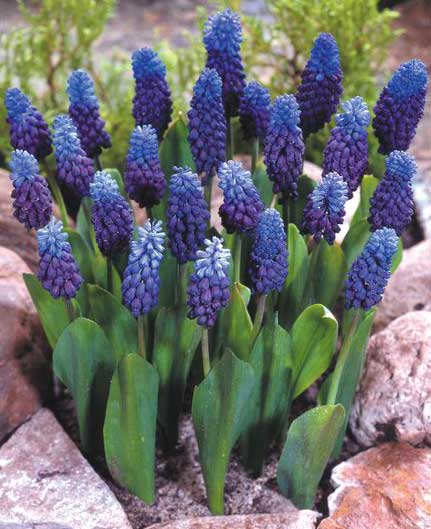 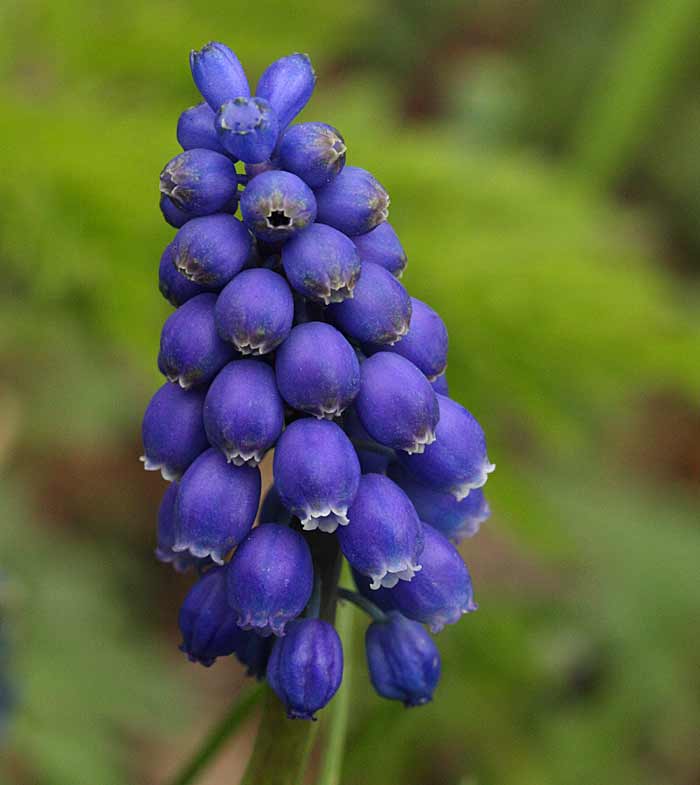 Grondsoort: Goed waterdoorlatend, humusrijk en los.Bodem: Nooit te nat, licht vochtig houden.Standplaats: Volle zon tot lichte schaduwKleur: Voornamelijk paarsblauw en lichtblauw, soms wit en tegewoodige ook rozeHoogte – 10 / 25 cmPlantafstand – 5 cmPlantdiepte – 5 cm of 3x de hoogte van de bolBloeiperiode – maart / meiGeurig: jaLocatie: Doet het goed onder loofbomen, aan de rand van de border, in de rotstuin en in potten of bakken
Galanthus nivalis
Pl. 10-11
Sneeuwklokje
Bl. 1 - 3
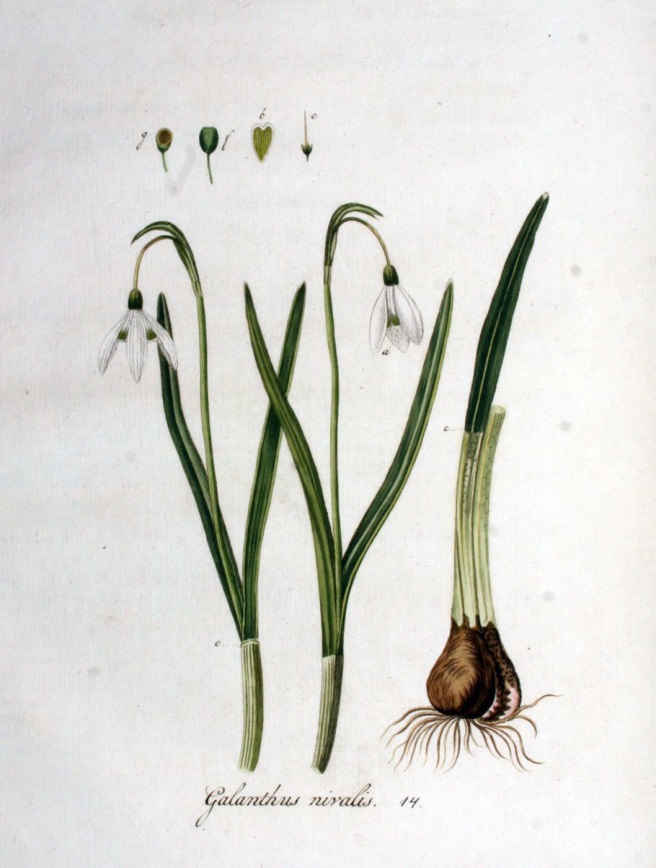 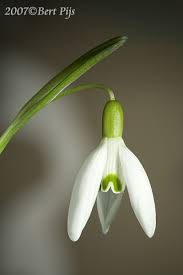 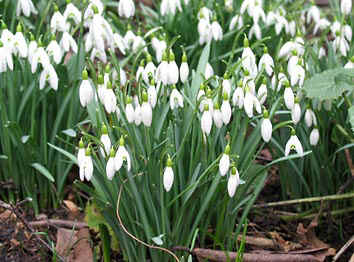 Grondsoort = vochtige humusrijke en voedselrijke grond.Grondsoort = Goed waterdoorlatend, nooit staand water (geld voor alle bollen)Bodem = matig voedselrijke tot voedselrijke, zwak zure tot iets kalkhoudende grondGrond = van bosgrond tot gazon, geen zand of klei maar gemengde grondsoorten.Standplaats = Licht beschaduwde of soms zonnige plaatsenKleur = WitBloeiperiode = Januari tot AprilVocht: matig vochtig, niet te nat.
Crocus cultivars
Pl. 10-11
Crocus
Bl. 2 - 3
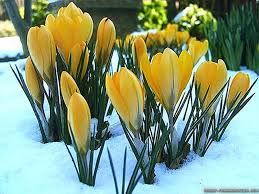 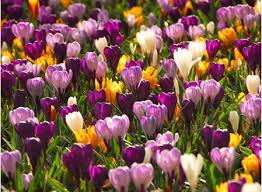 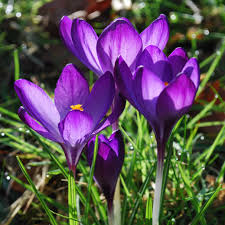 Grondsoort: voedselrijk tot matig voedselrijkBodem: Losse humusrijke grond, waterdoorlatendBloemkleur: Alle kleuren, voornamelijk paars, wit, geelBloeiperiode: februari tot maartHoogte: 7,5 – 12,5 cmPlantdiepte: 12,5 cmOnderlinge afstand: 2,5 cmWinterhardheid: uitstekendStandplaats: volle zon tot half schaduw